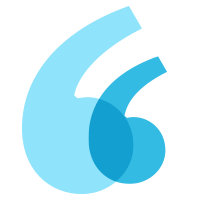 DFWC 
QUARTERLY GLOBAL 
SHOPPING MONITOR
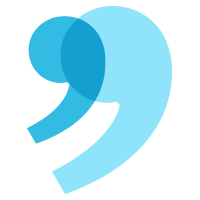 Q1 2023
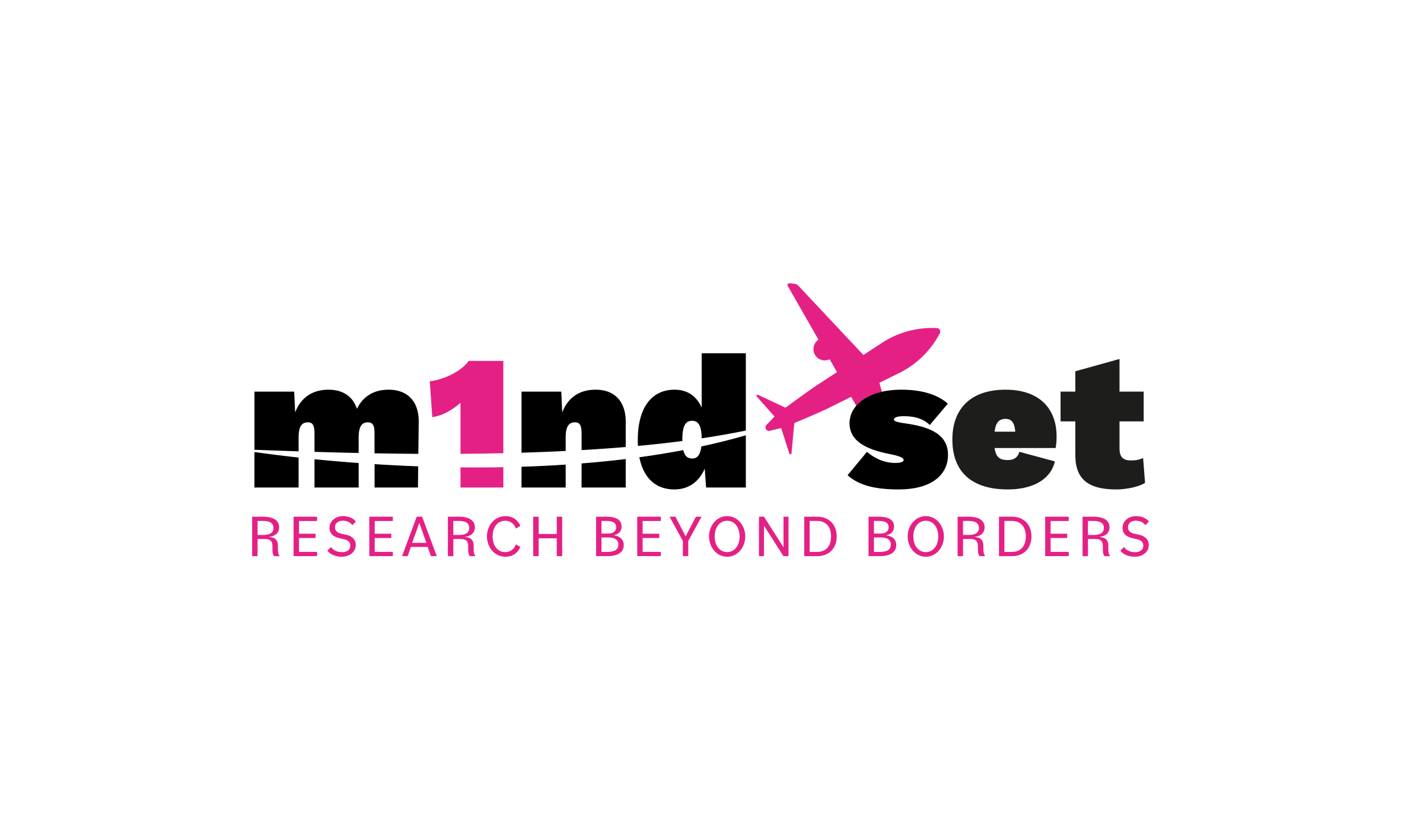 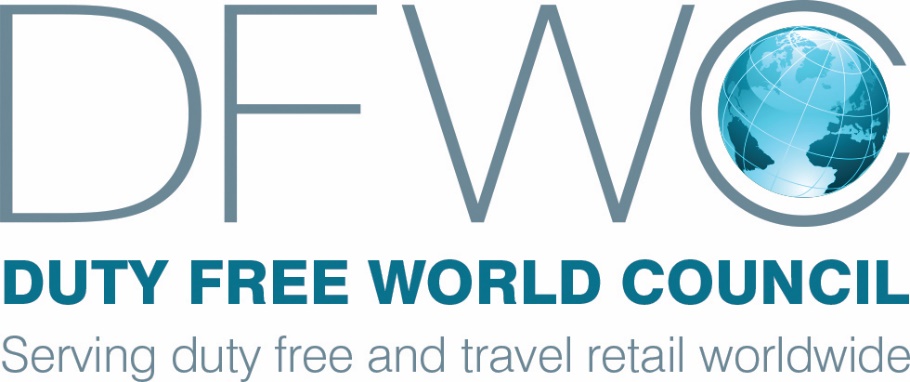 in partnership with
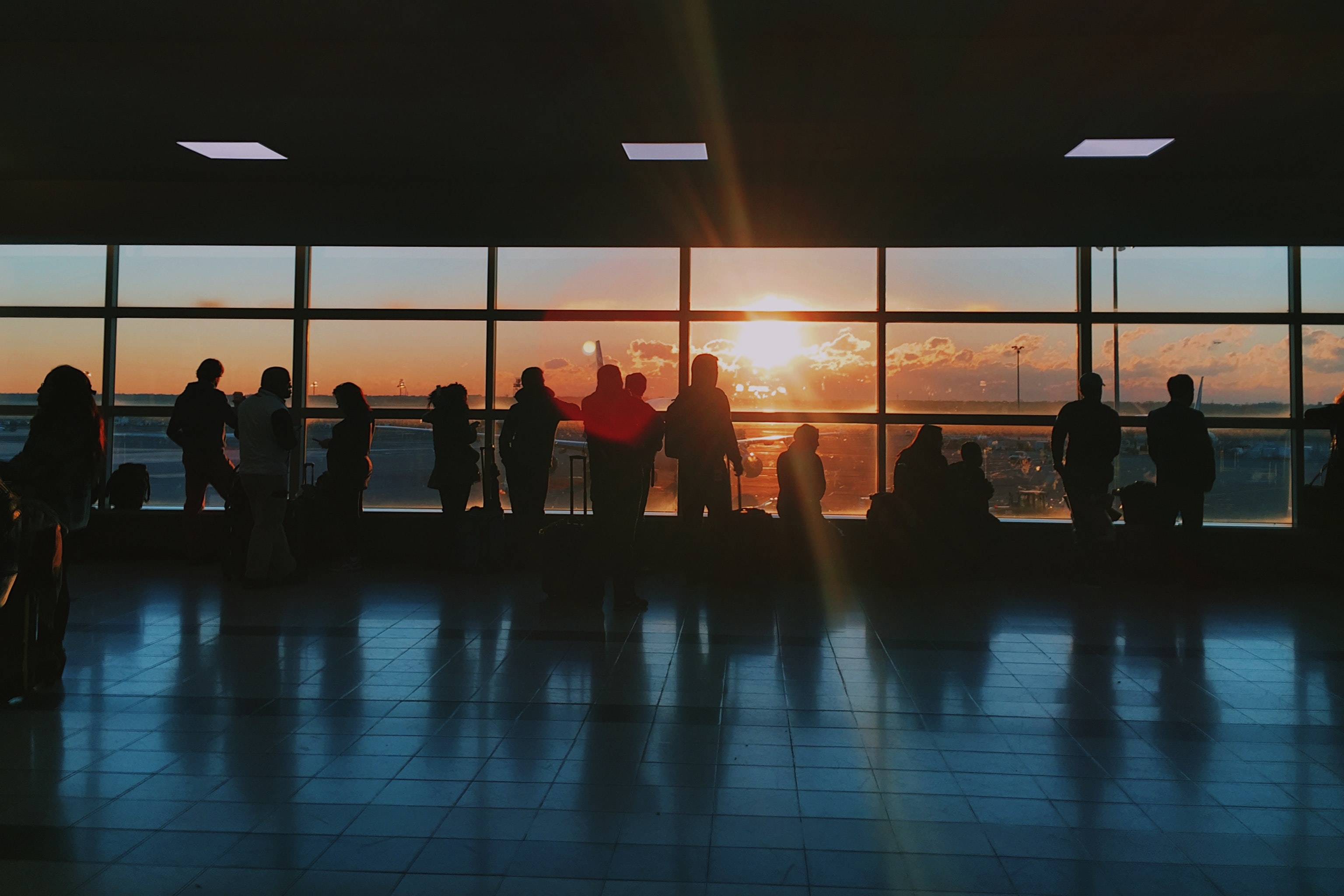 TOTAL INTERNATIONAL PAX DEPARTURES
Dec 2022 - Feb 2023 & % of Dec 2018 - Feb 2019
GLOBAL
ASPAC
EUROPE
MIDDLE EAST /
 AFRICA
NORTH AMERICA
SOUTH AMERICA
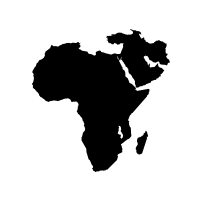 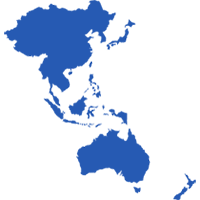 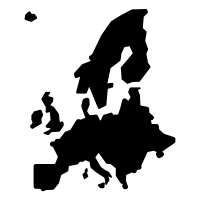 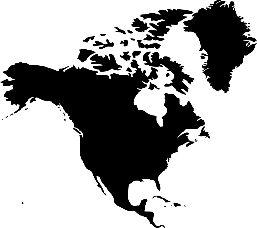 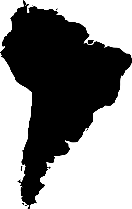 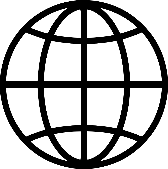 348 M
36 M
154 M
54 M
42 M
29 M
84%
53%
94%
103%
111%
96%
of same period in 2018-2019
of same period in 2018-2019
of same period in 2018-2019
of same period in 2018-2019
of same period in 2018-2019
of same period in 2018-2019
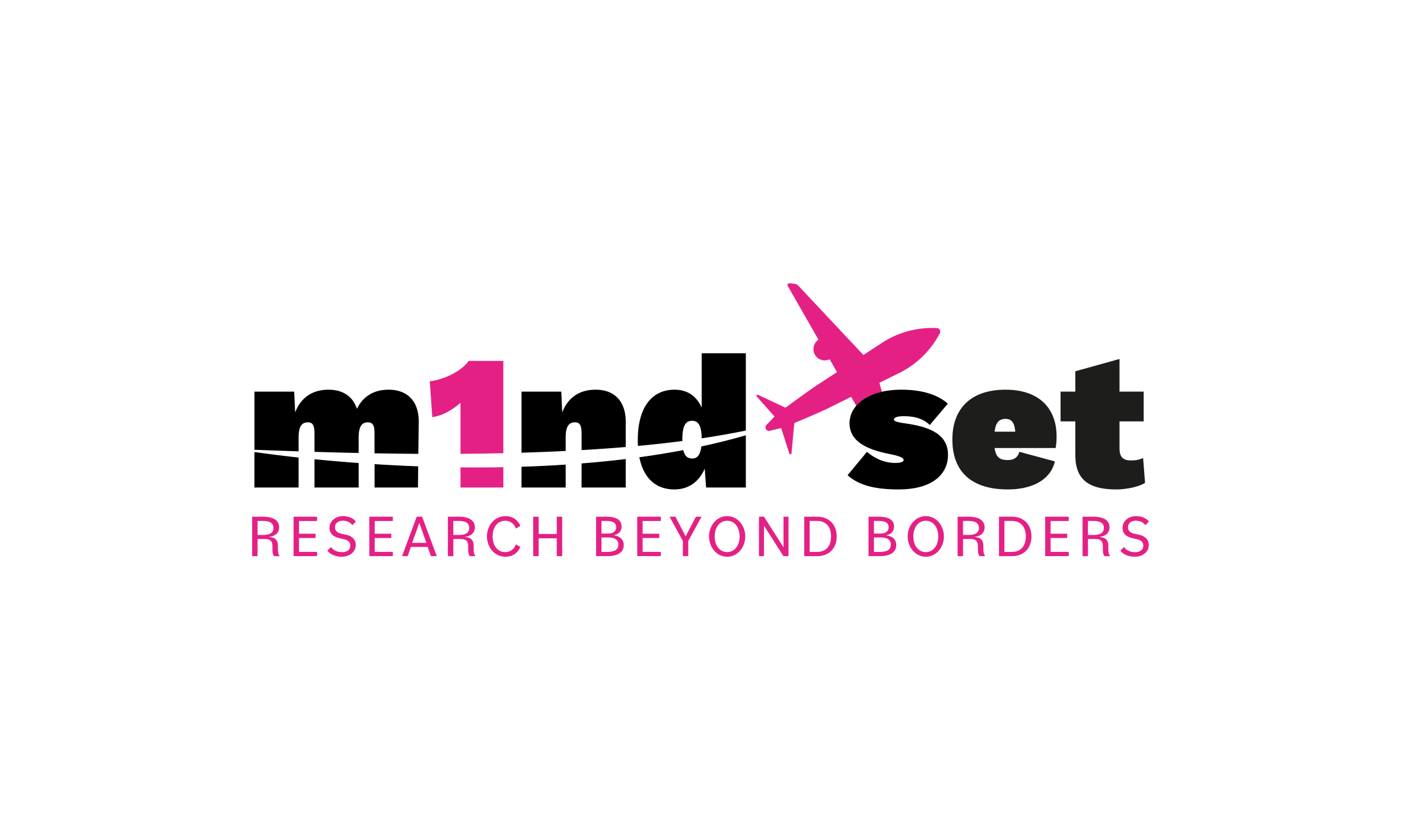 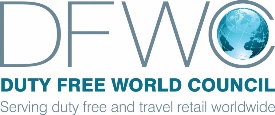 Q1 2023
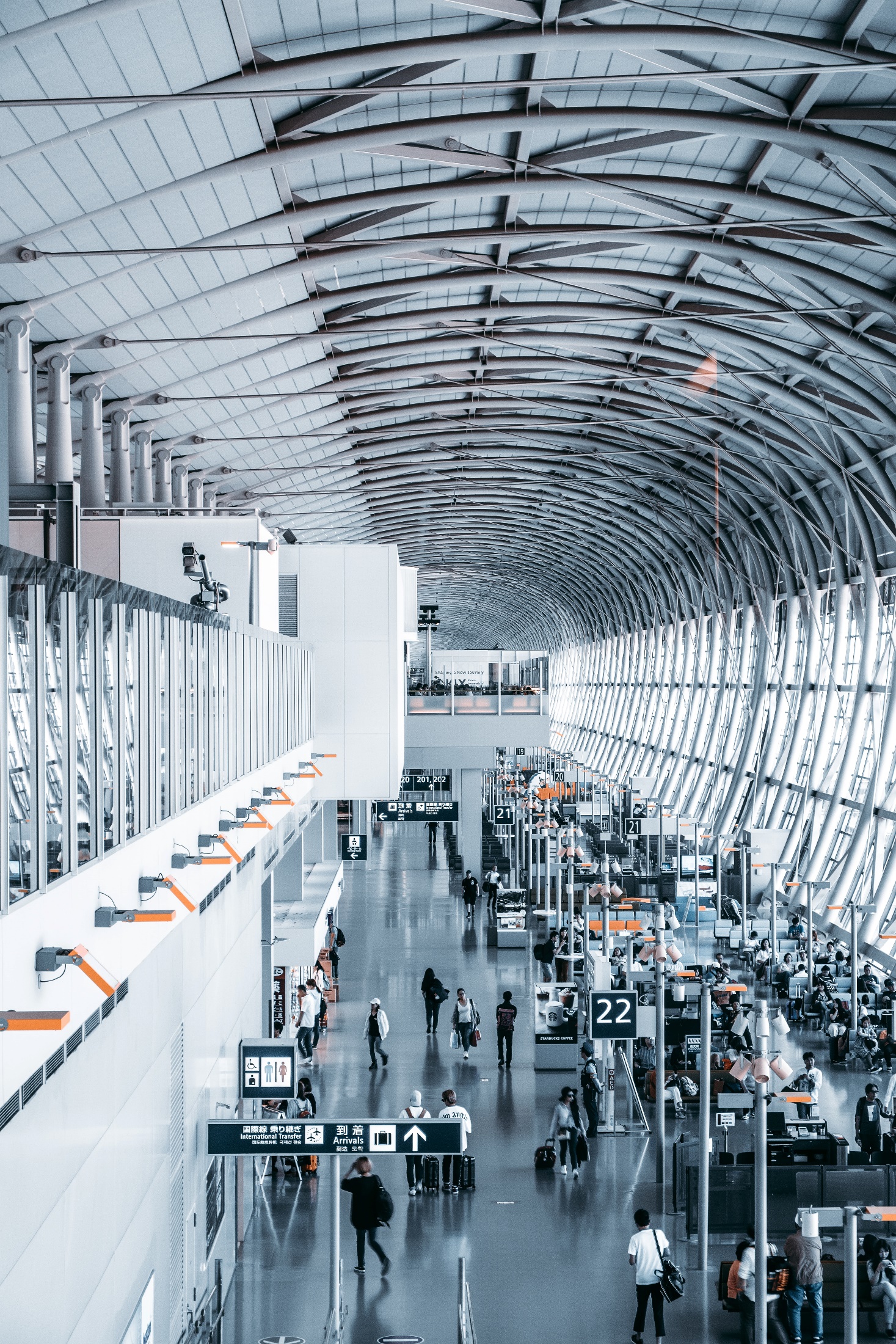 TOP 10 AIRPORTS
Dec 2022 - Feb 2023 
International Departures
TOP 10 NATIONALITIES
Dec 2022 - Feb 2023 
International Departures
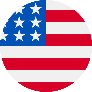 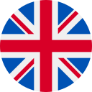 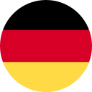 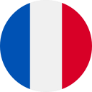 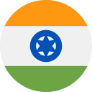 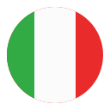 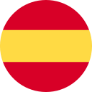 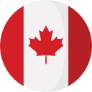 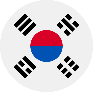 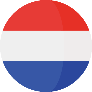 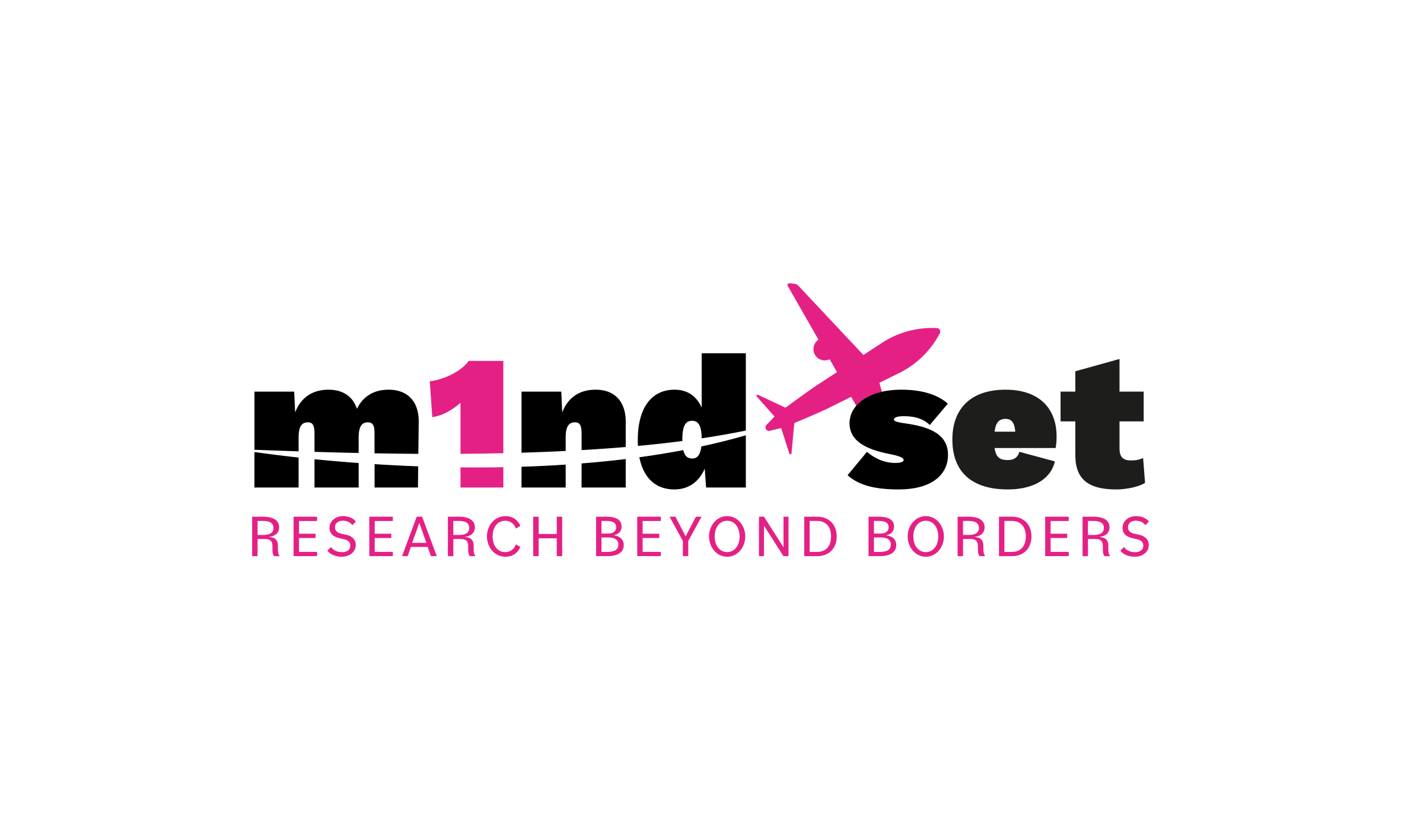 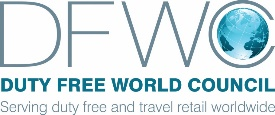 Q1 2023
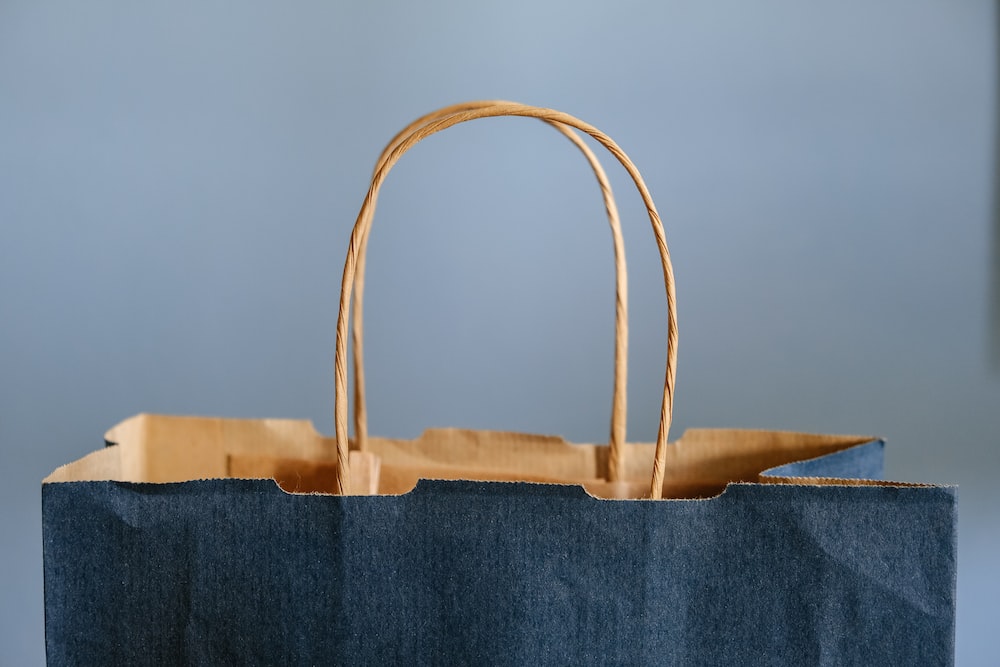 DRIVERS TO PURCHASE
BARRIERS TO PURCHASE
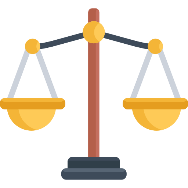 Lack of motivating promotions
Good value for money
23%
(vs 16% in Q4 2022)
21%
(vs 22% in Q4 2022)
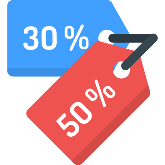 Higher Prices than home
Convenience
21%
(vs 19% in Q4 2022)
21%
(vs 35% in Q4 2022)
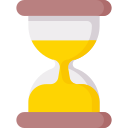 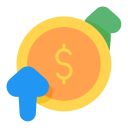 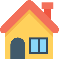 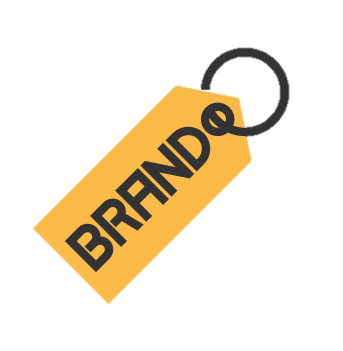 No intention of buying anything
Loyalty to Brand
19%
(vs 12% in Q4 2022)
20%
(vs 23% in Q4 2022)
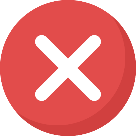 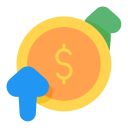 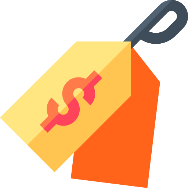 Higher Prices than destination
Price advantage vs local market / online
17%
(vs 14% in Q4 2022)
16%
(vs 16% in Q4 2022)
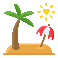 Not attracted by any product
Enough time to choose
15%
(vs 12% in Q4 2022)
14%
(vs 15% in Q4 2022)
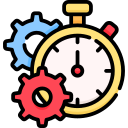 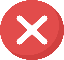 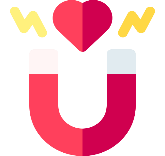 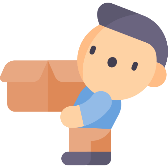 Unwilling to carry more items
Different from my usual product
12%
(vs 16% in Q4 2022)
14%
(vs 12% in Q4 2022)
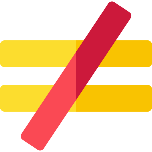 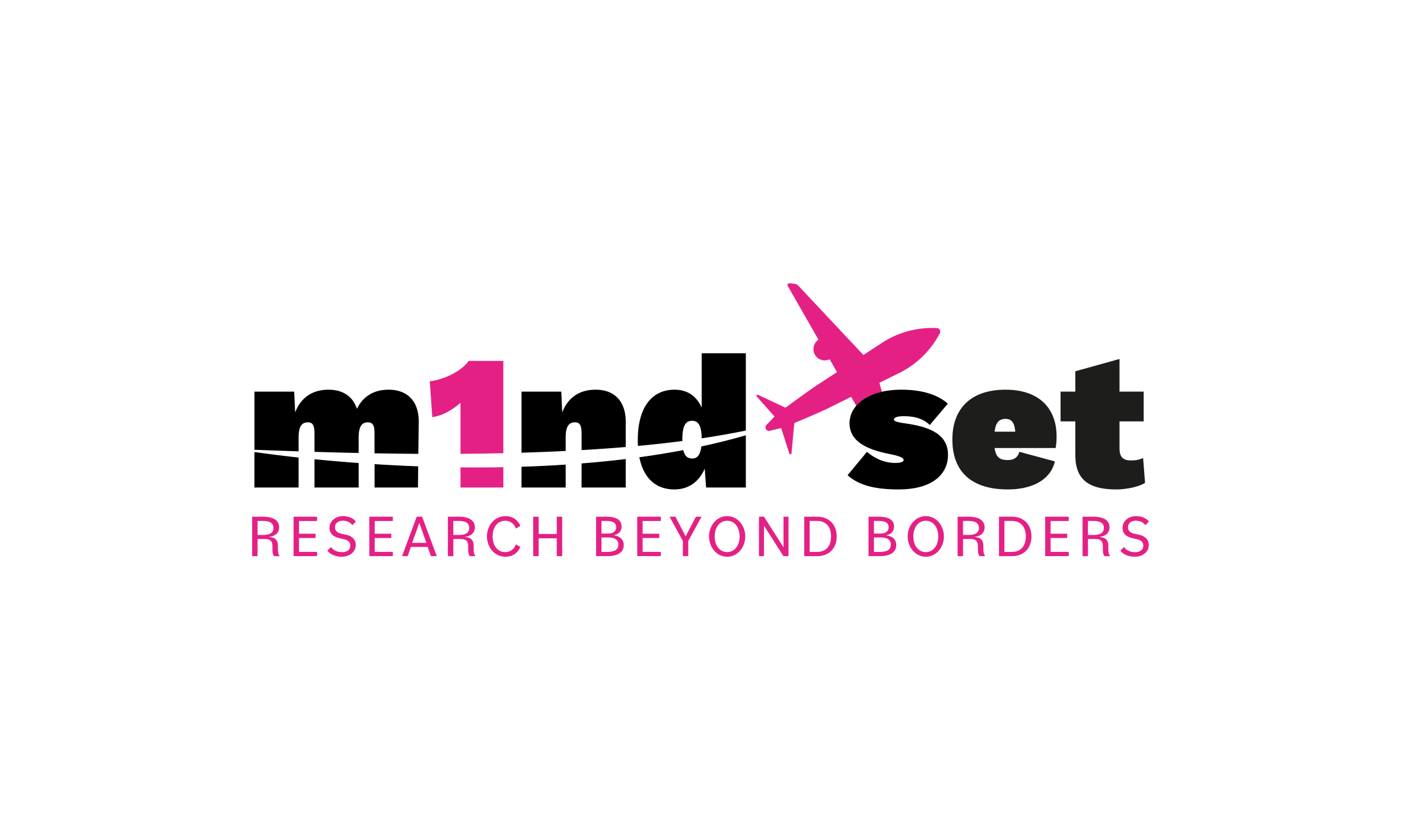 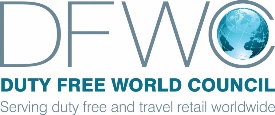 Q1 2023
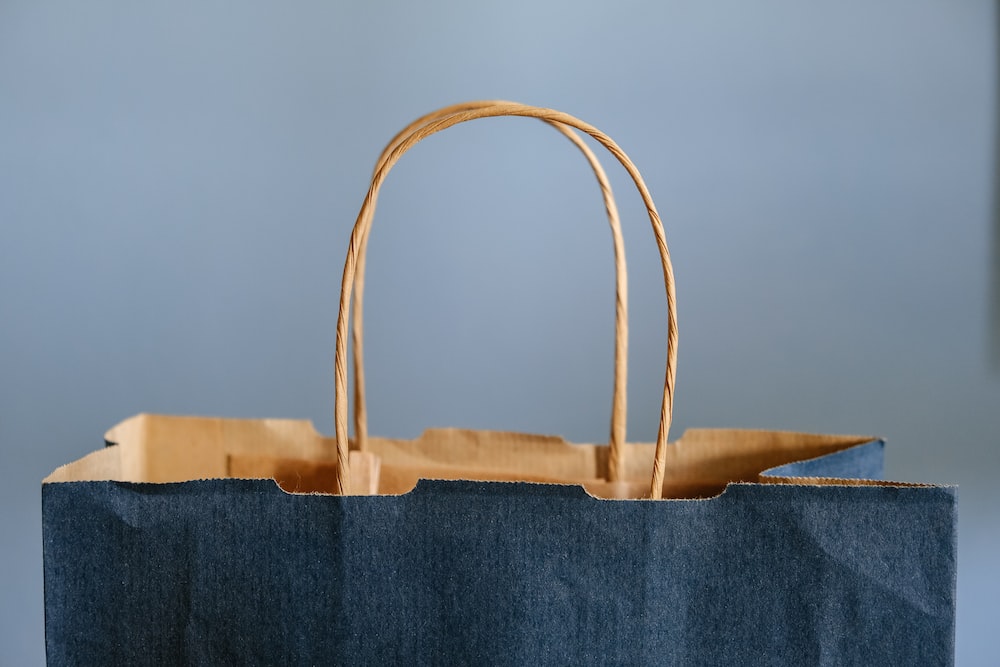 PURPOSE OF PURCHASE
PLANNING OF PURCHASE
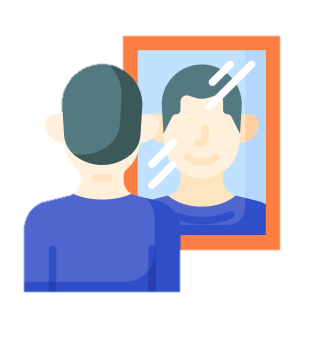 28%
SPECIFIC PLANNERS
(vs 31% in Q4 2022)
(vs 54% in Q4 2022)
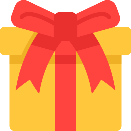 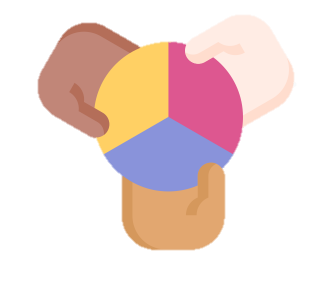 49%
UNDECIDED PLANNERS
(vs 43% in Q4 2022)
(vs 25% in Q4 2022)
23%
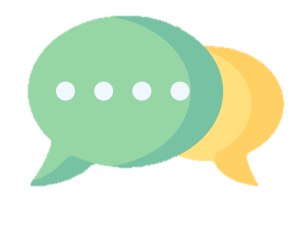 IMPULSE BUYERS
(vs 17% in Q4 2022)
(vs 26% in Q4 2022)
(vs 4% in Q4 2022)
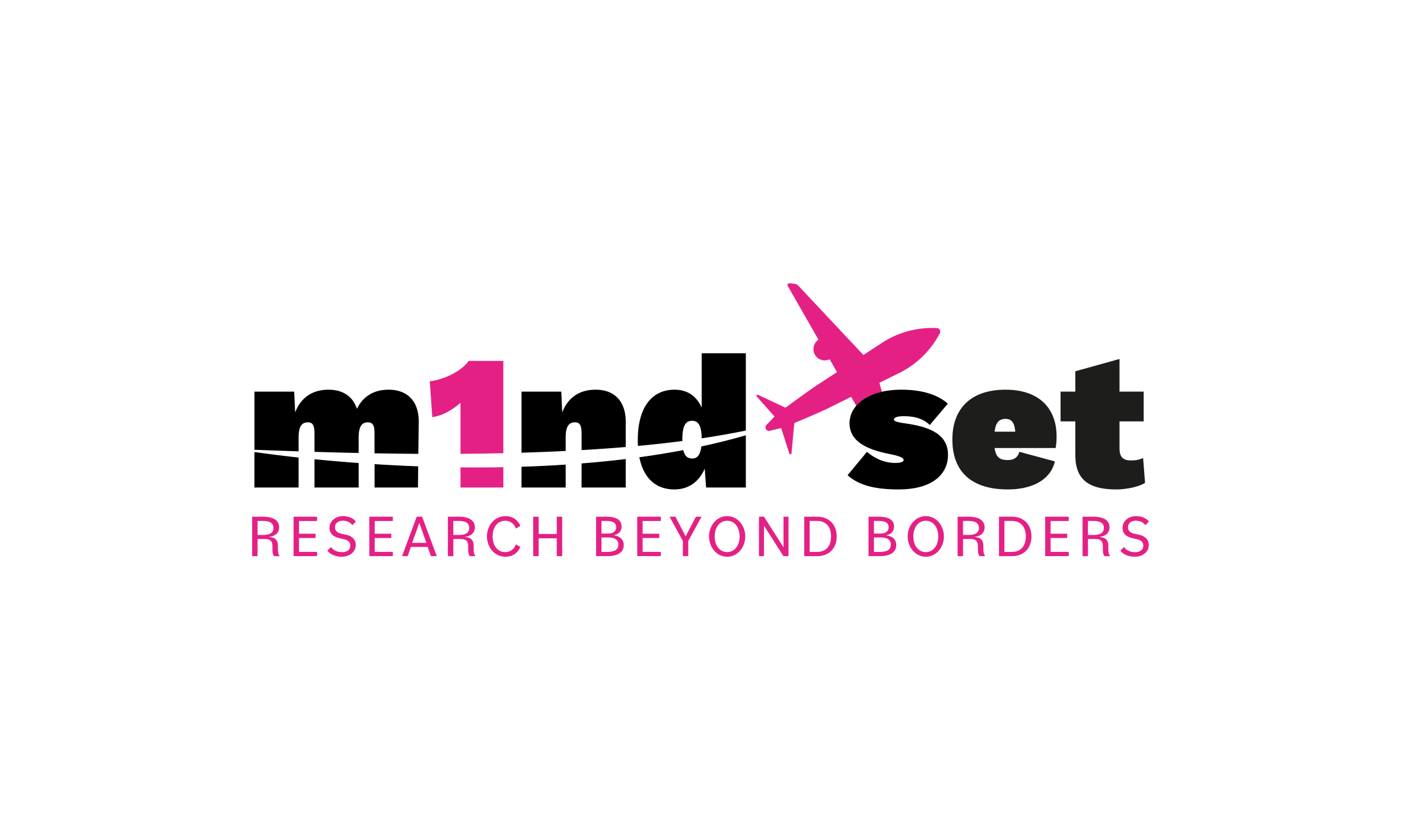 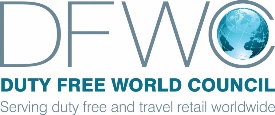 Q1 2023
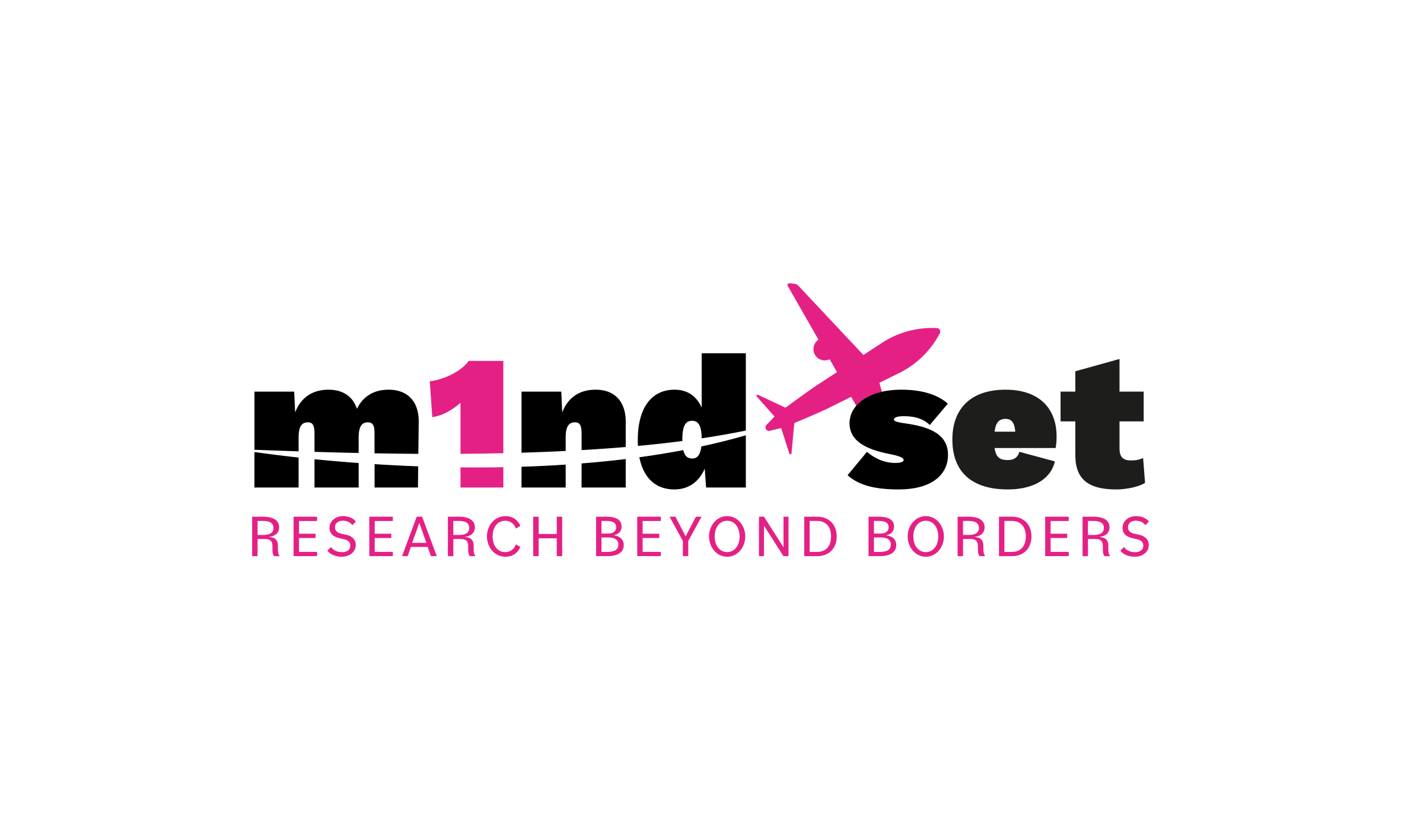 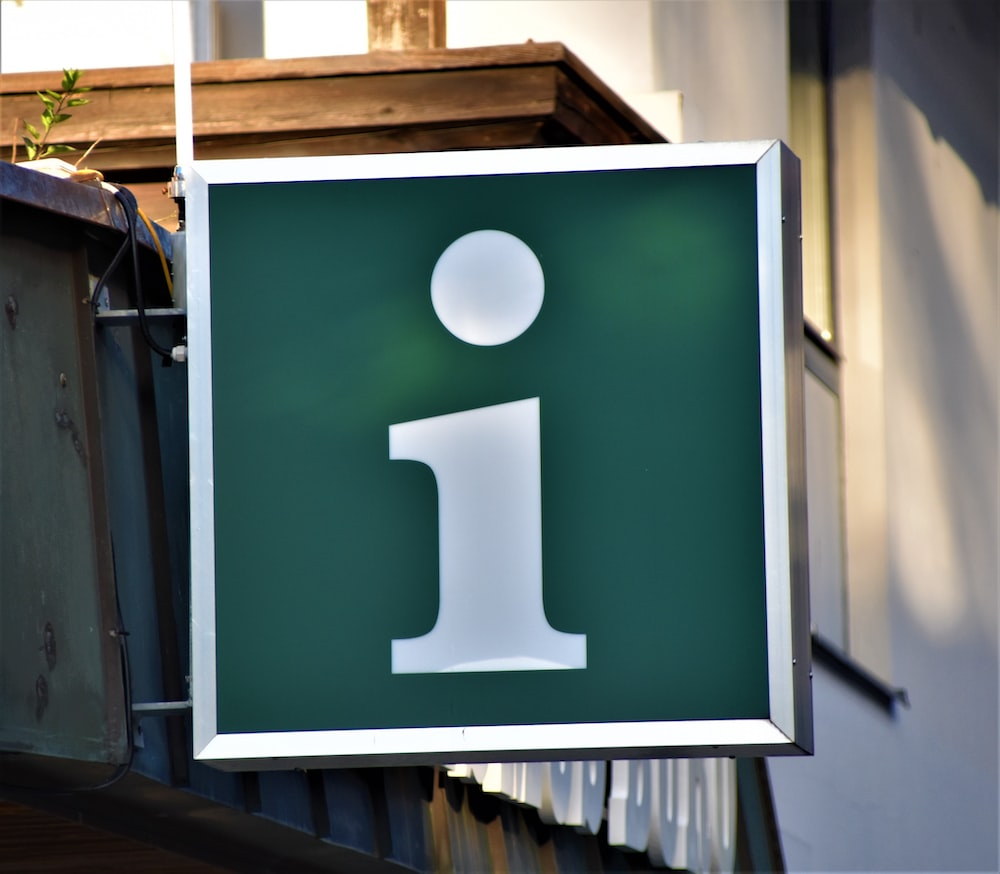 TOP TOUCH POINTS: 
% out of those who notice touch points
Saw ads / billboards in the airport
18%
(vs 20% in Q4 2022)
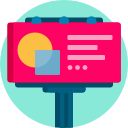 % OF DF SHOPPERS EXPOSED TO PRE-SHOPPING INFORMATION:
Did a general internet search
15%
(vs 14% in Q4 2022)
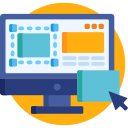 Saw ads in the street, public transportation
15%
(vs 18% in Q4 2022)
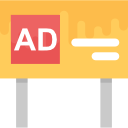 38%
Searched info in
 DF sales catalogue
15%
(vs 20% in Q4 2022)
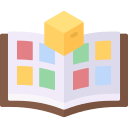 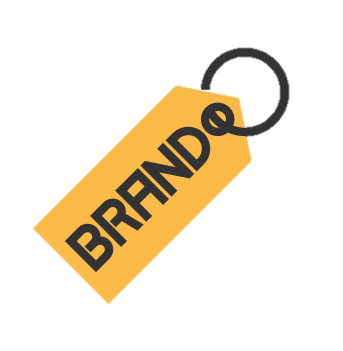 Brands' official websites
14%
(vs 18% in Q4 2022)
(vs 41% in Q4 2022)
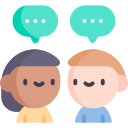 Discussed with friends / relatives
13%
(vs 22% in Q4 2022)
Saw ads in magazines / publications
13%
(vs 19% in Q4 2022)
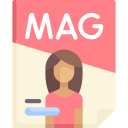 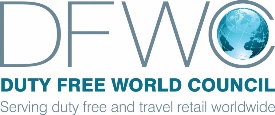 Q1 2023
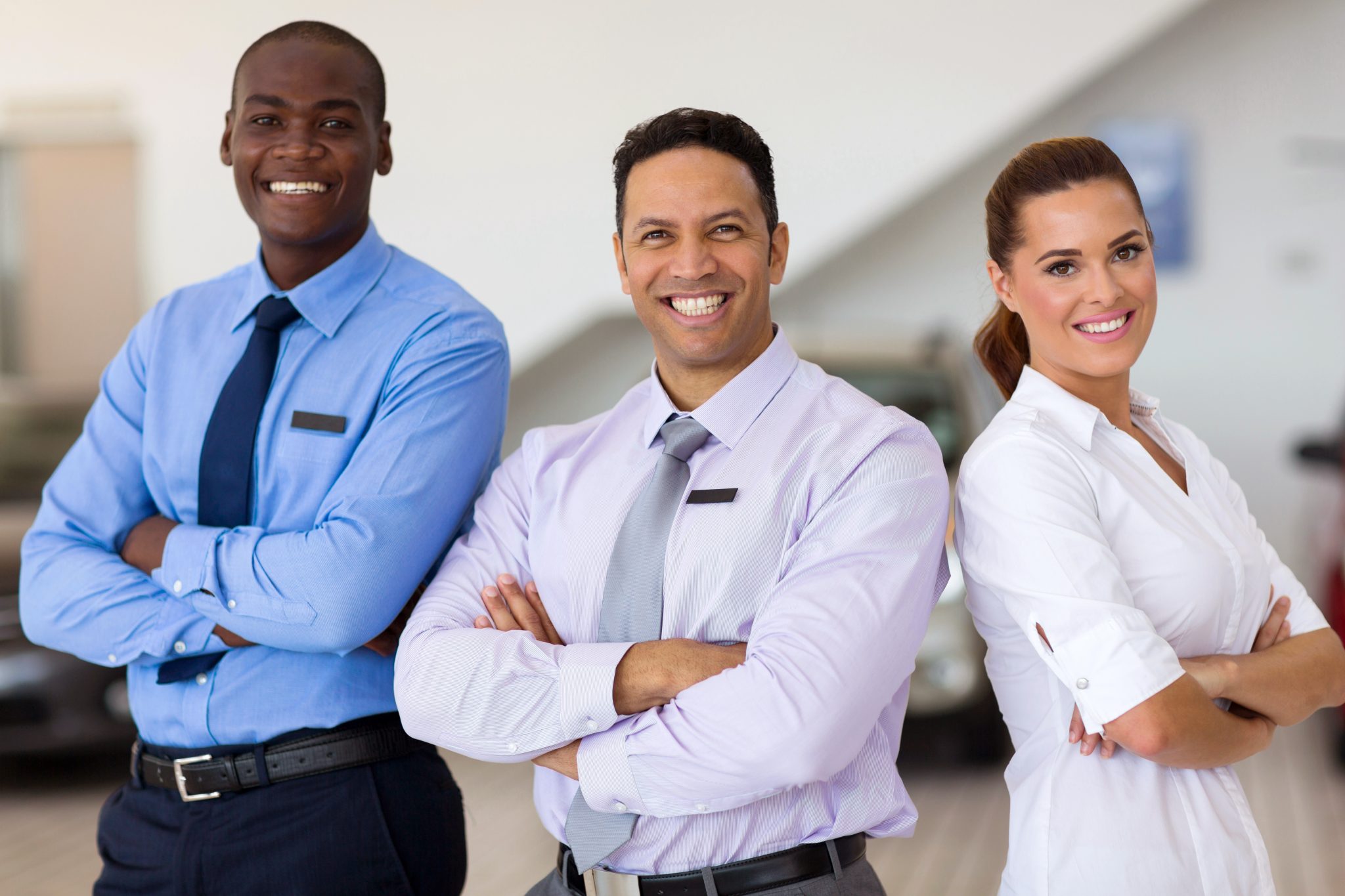 STAFF INFLUENCE
STAFF INTERACTION
49%
74%
(vs 54% in Q4 2022)
(vs 72% in Q4 2022)
of shoppers interacted with the sales staff during their last visit to the Duty Free
of shoppers who interacted with the sales staff were positively influenced by their advice
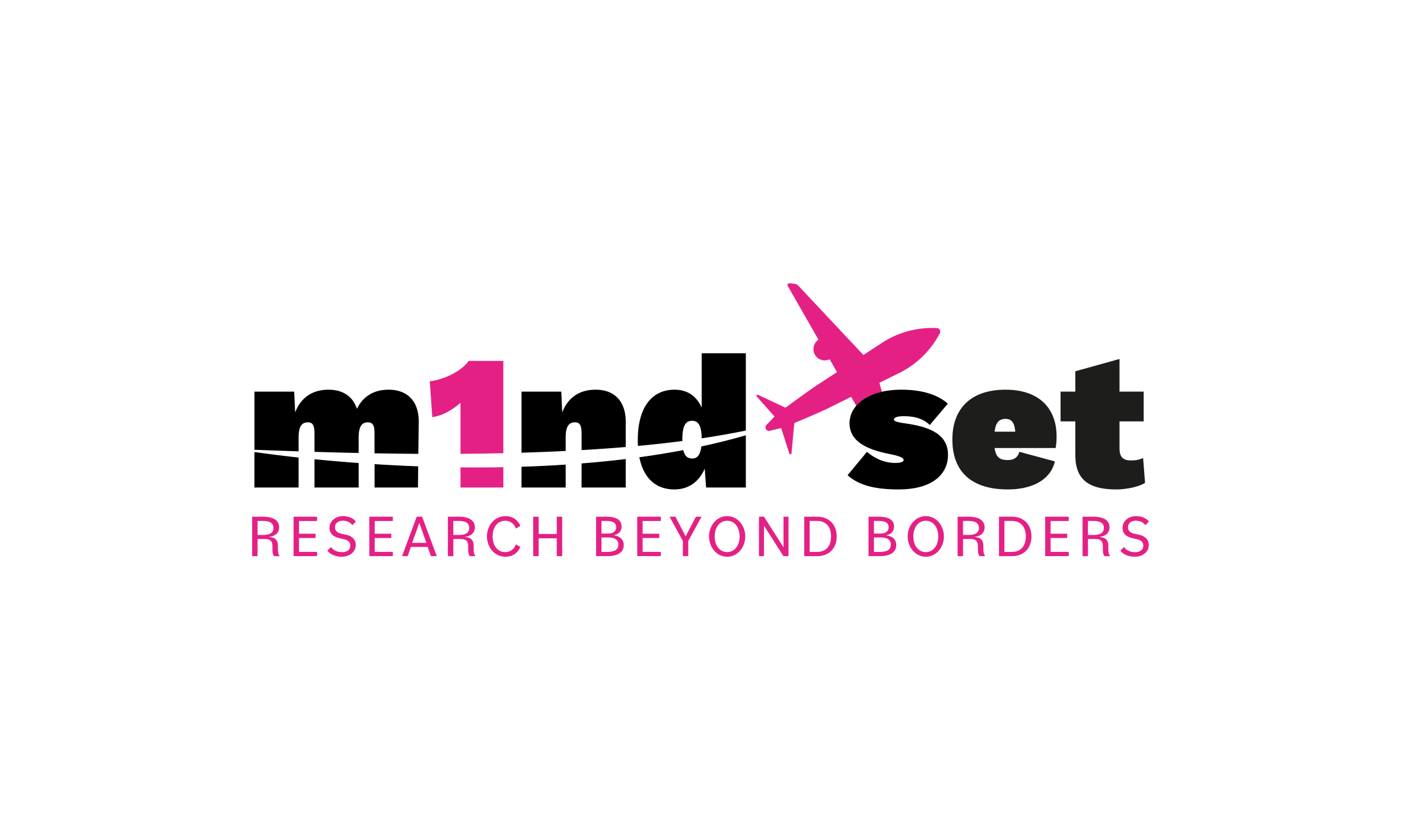 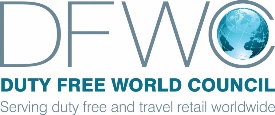 Q1 2023